Investigation of the nervous system
Investigation in neurology
Where is it
Neurophysiology and neuroanatomy
What is it
history
Epidemiology
Investigation in neurology
Helps to answer the question which has been raised
Neurophysiological tests
EEG
Nerve conduction studies 
EMG
Evoked potential
Visual
Somatosensory
auditory
EMG and Nerve Conduction Studies
An extension of the Physical Examination
Quantitates nerve and/or muscle injury
Provides Useful Data Regarding Nerve Injury
Site
Type
Severity
Duration
Prognosis
Importance of EDX Studies
Diagnosis
Localization of the problem
Further test 
Prognosis
Structure of Nervous system
Central nervous system (CNS)
Brain
Cerebrum
Cerebellum
Brainstem
Spinal cord
Peripheral nervous system (PNS)
Nerves
Cranial nerve 12 pairs
Spinal nerve 31 pairs
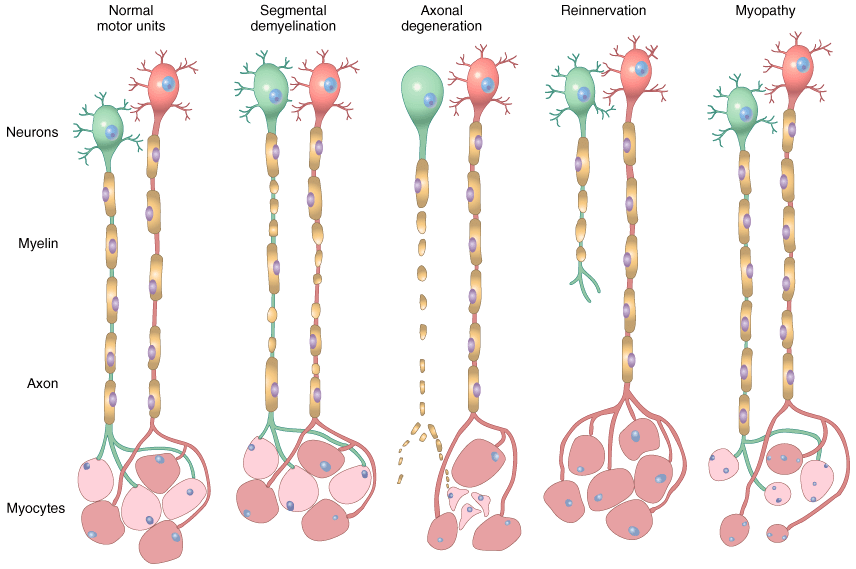 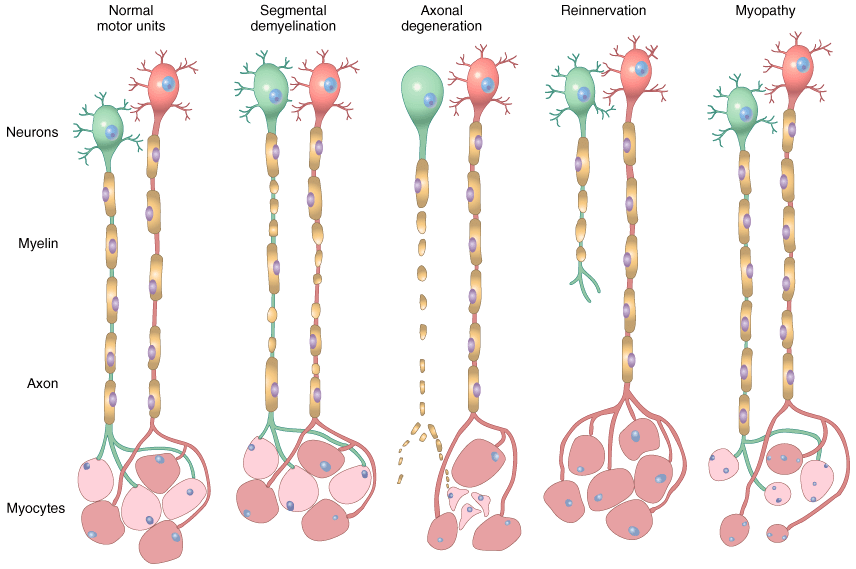 From Kumar: Robbins and Cotran: Pathologic Basis of Disease, 7th ed.
[Speaker Notes: Two motor neurons red and green. Two motor units. Motor unit a few fibers to a few thousand.

Axonal degeneration of green neuron. Denervation atrophy – ie. angular atrophic myocytes. CMAP is reduced.
Reinnervation of green motor unit territory by red – larger motor unit action potential duration and amplitude

EMG reduced interference pattern as a result of denervation
EMG high amplitude and duration as result of reinnervation, reduced interference, high frequency 

Segmental demyelination. Conduction block produces weakness. Motor units remain histologically the same. EMG reduced recruitment but motor units normal size and amplitude.]
Goals of EDX Testing
Localization
Severity
Muscle
NMJ
Nerve
Anterior Horn
Fiber type
Temporal course
Pathology
Adapted from fig 1-2, Preston and Shapiro
When to order NCSs and EMG
Mononeuropathy
Mononeuropathy Multiplex
Radiculopathy
Plexopathy (Brachial or Lumbosacral)
Anterior Horn Cell Disorders
Diffuse neuropathies
Cranial neuropathies
Neuromuscular Junction Disorders
Myopathy
Motor NCS Parameters
Distal Latency
determined by conduction velocity of the nerve,  neuromuscular junction & muscle
Amplitude
determined by number of muscle fibers activated
Proximal conduction velocity
determined by conduction velocity of the fastest fibers
Amplitude
Duration
Analysis of MNCV
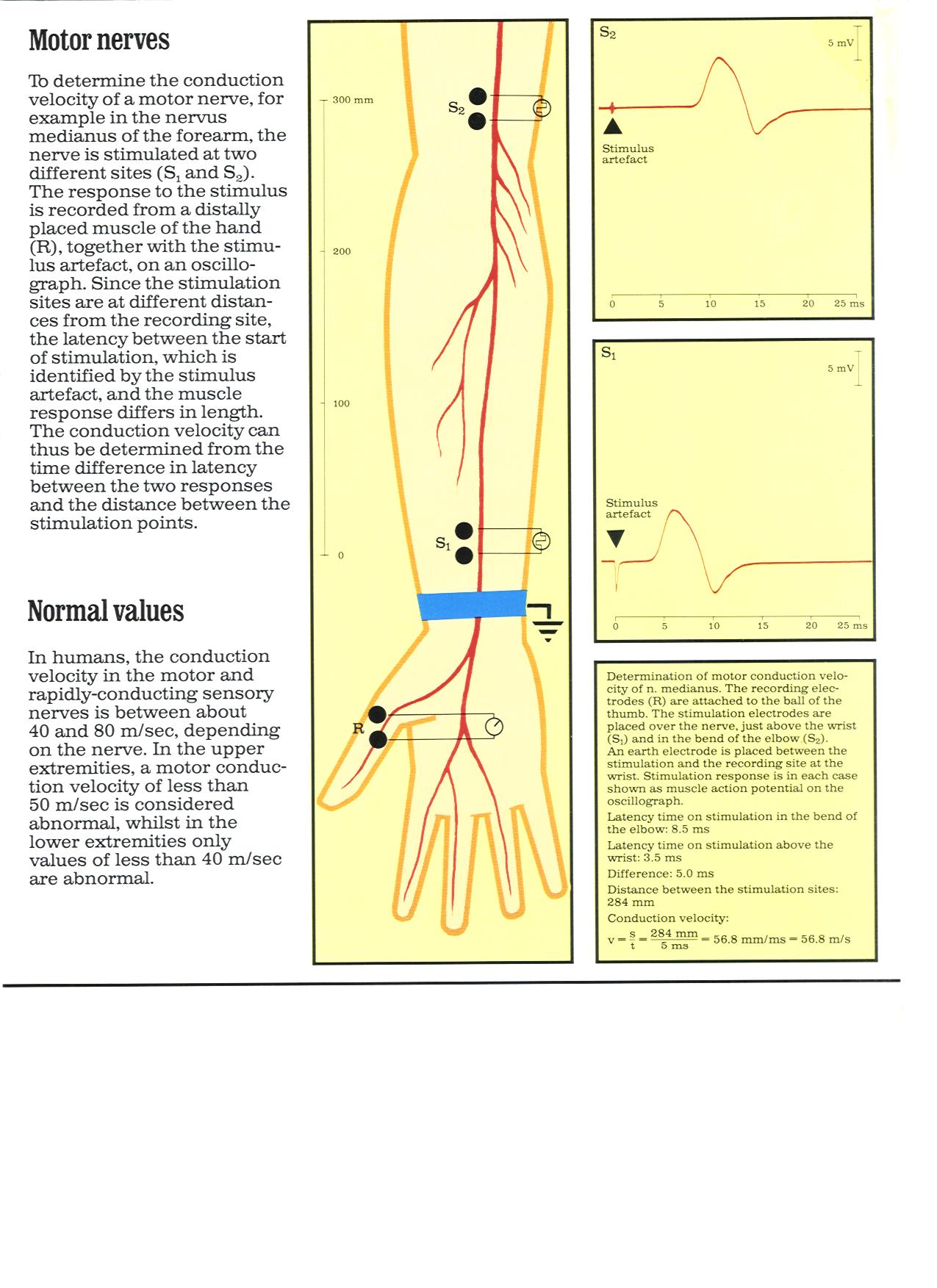 12
Normal Median Motor Study
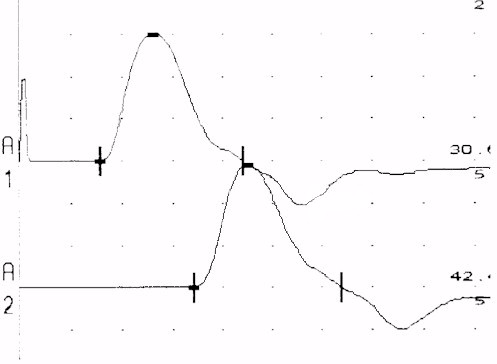 DL       CV    Amp
                    (msec)  (m/s)  (mV)
Wrist-APB    3.2                  15.0
Elbow-Wrist	           55      14.8
Sensory NCS Parameters
Onset and peak latencies
Conduction velocity
determined by velocity of a very few fast fibers
Amplitude
determined by the number of large sensory fibers activated
Normal Median Sensory Study
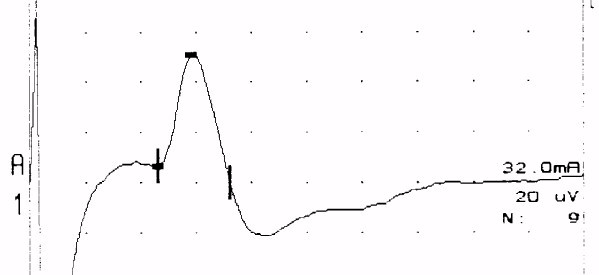 1 msec/div
Latency  CV      Amp
                   (msec) (m/s)    (uV)
Wrist-D2      2.2      58        44.1
Motor Nerve Conductions
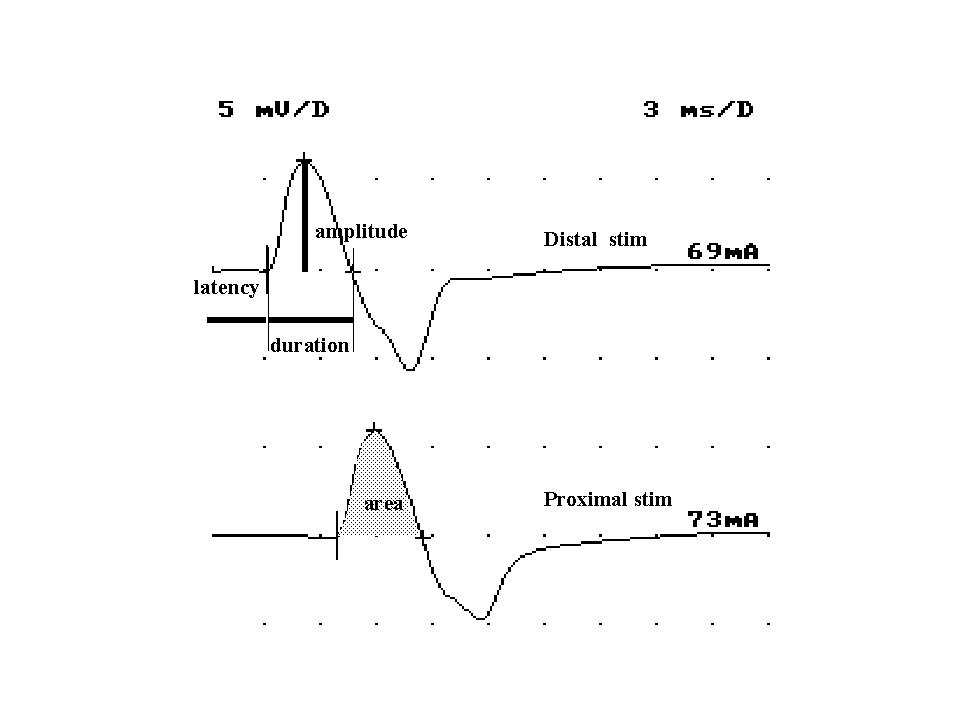 Vital part of EDX as this important for identifying demyelination, compression
Need to do proximal and distal studies to evaluate for conduction velocity, conduction block, temporal dispersion
Typical nerves: ulnar, median, peroneal, tibial.
Less common: radial, femoral, phrenic, spinal accessory, facial
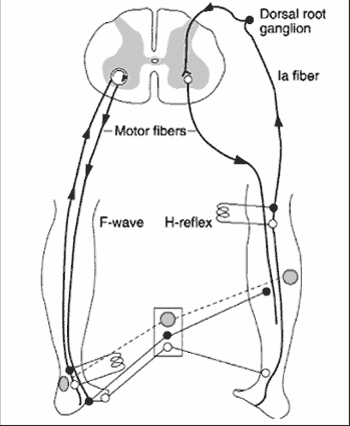 F-waves and H-reflex
Useful for identifying proximal segmental demyelination
Can only be done when motor amplitude is > 1 mV
Extremely height-dependent
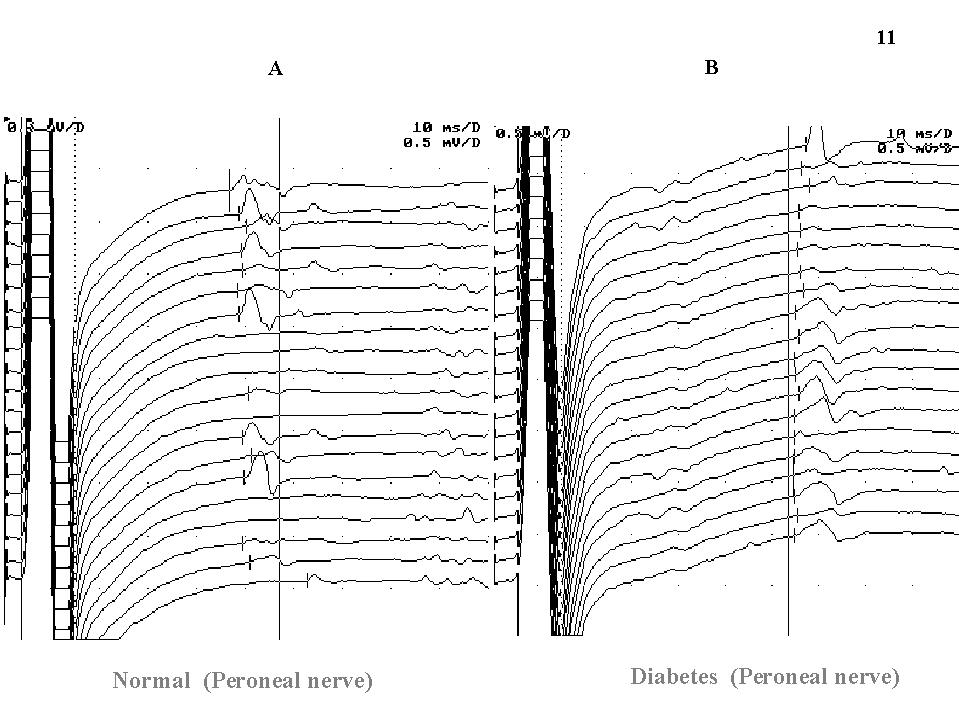 F Waves:  Normal Median
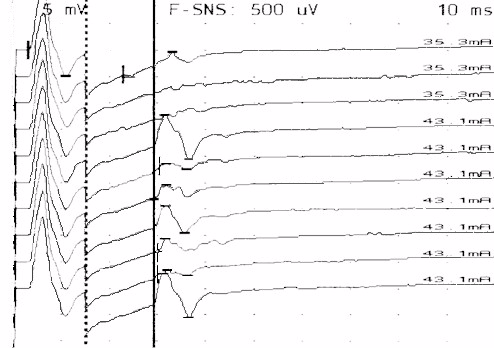 Needle Electromyography: Techniques
Needle electrode is inserted into the muscle
Needle is disposable, single use
Multiple muscles are accessible for examination
Combination of muscles tested
Dependent upon clinical question
Level of discomfort is mild
Needle Electromyography: Data
Insertional Activity
Spontaneous Activity
Motor Unit Configuration
Motor Unit Recruitment
Interference Pattern
Needle Electromyography: Data
Motor Unit Configuration
Single motor unit:  		A motor axon and all its muscle fibers
Motor Unit Configuration:  	Amplitude, Duration, Morphology
Muscle is volitionally activated at different force levels
Needle recording properties enable assessment of single MUs
Motor Unit Recruitment
Pattern of motor unit activation with increasing volitional activation
Interference Patterns 
Motor unit pattern with full voluntary activation
EMG:  Spontaneous Activity
Fibrillation Potentials
Positive Sharp Waves
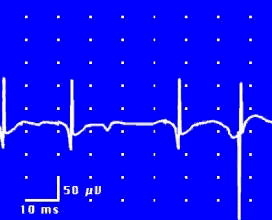 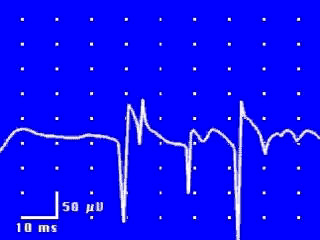 EMG:  Spontaneous Activity
Fasciculation Potential
EMG:  Neurogenic Motor Unit
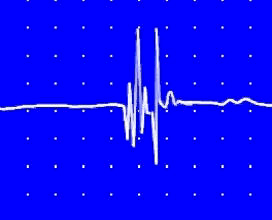 10 msec/div, timebase

2MV/vertical segment
EMGMotor Unit Changes
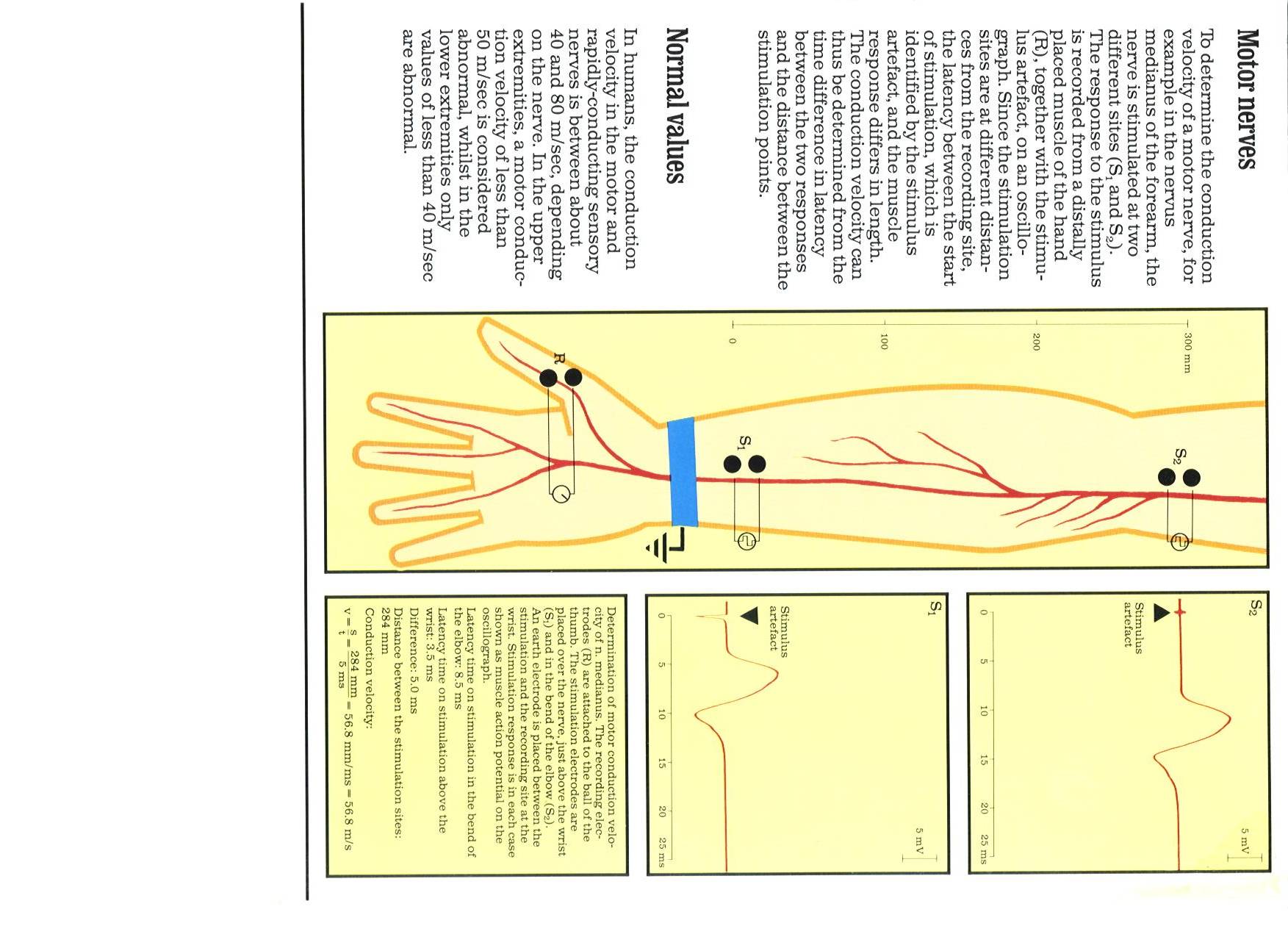 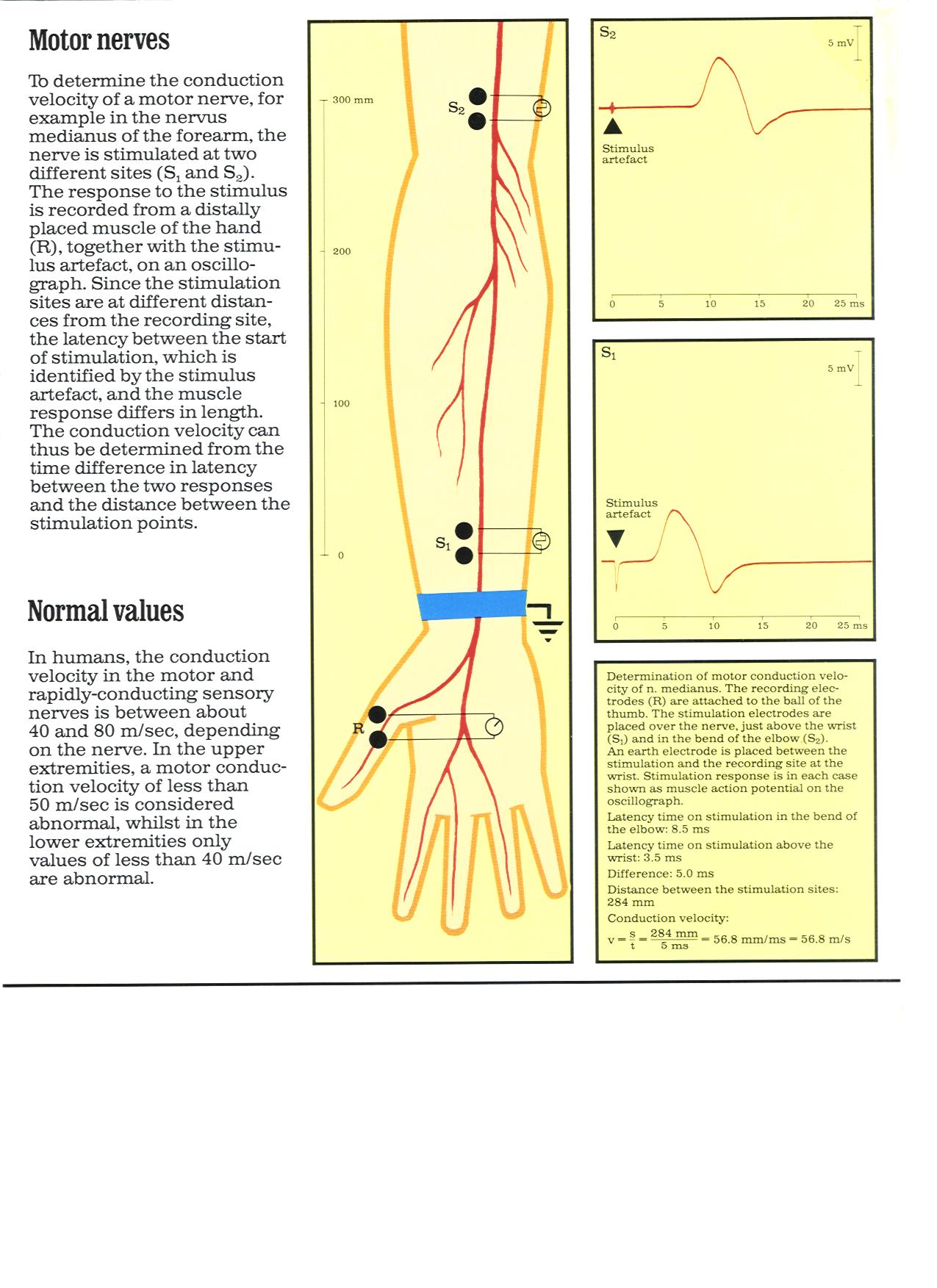 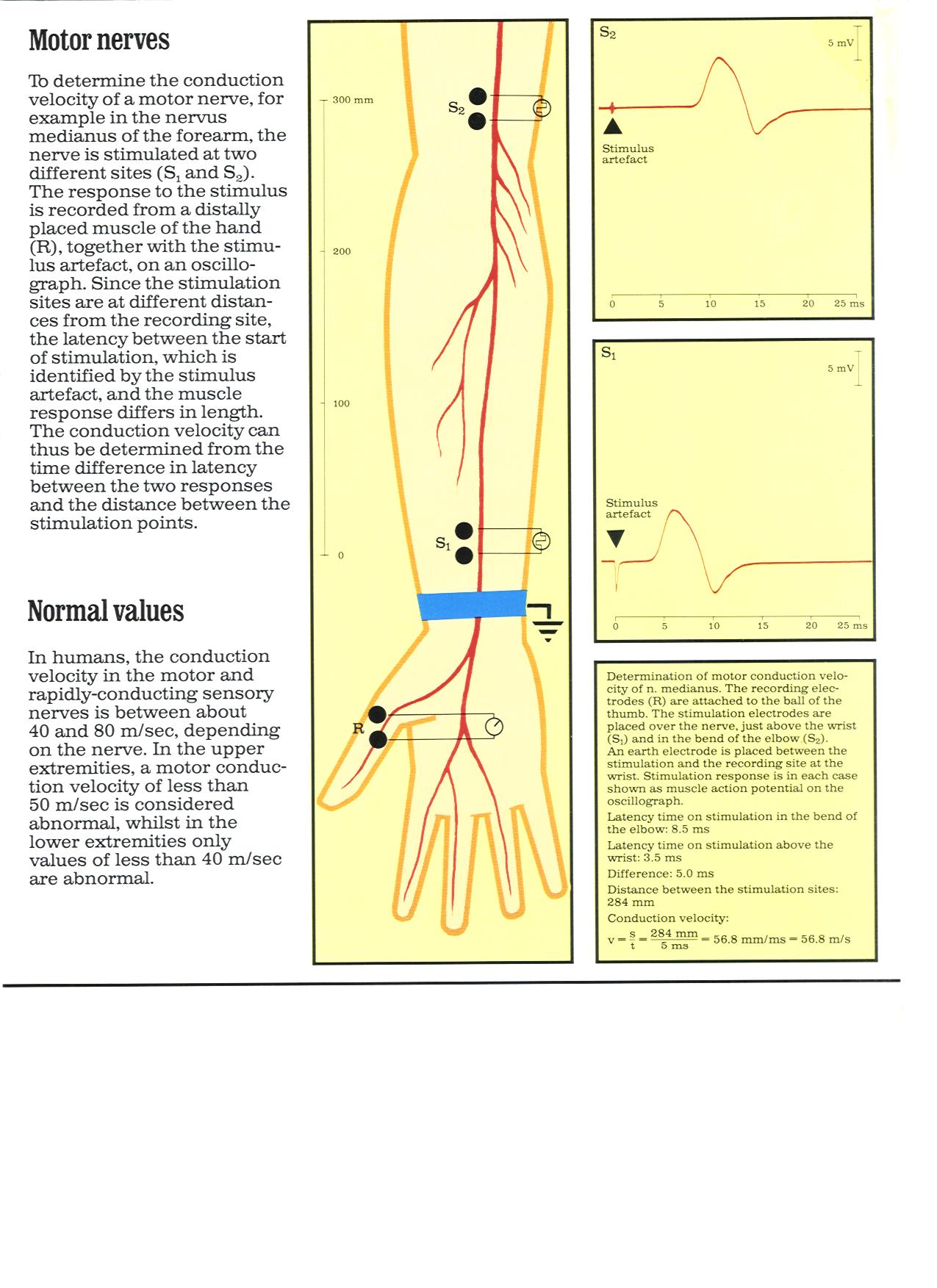 Distance
d = 284 mm
Latency At elbow
L1 = 8.5 ms
Latency At wrist
L2 = 3.5 ms
26
Carpal Tunnel SyndromeAtrophy of APB Muscle
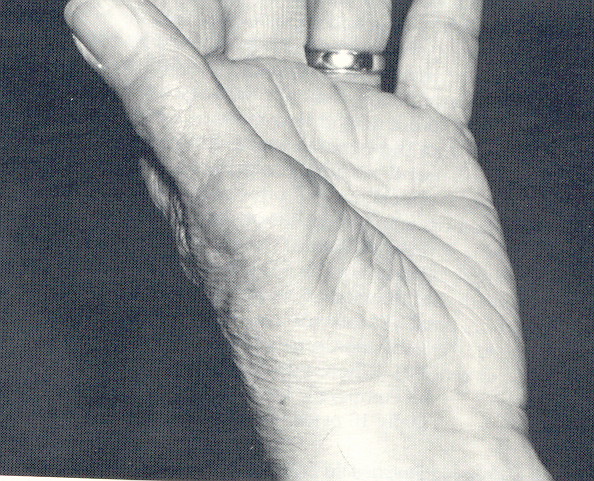 Dawson,Hallett, Millender, 1990
Analysis of a motor unit potential (MUP)
28
Guillain-Barre SyndromeConduction Block
Model of Neuromuscular Junction
Myasthenia GravisRepetitive Nerve Stimulation
Lambert-Eaton SyndromeRepetitive Nerve Stimulation
EEG
Record of spontaneous electrical activity generated in the cerebral; cortex
Record is a summation effects  excitatory and inhibitory synaptic potentials.
Influenced by the thalamus and reticular activating system
EEG
Seizures 
Sleep
Metabolic diseases
Specific encephalopathies
Brain death
Brain Waves: State of the Brain
Normal brain function involves continuous electrical activity
Patterns of neuronal electrical activity recorded are called brain waves
Electroencephalogram (EEG)
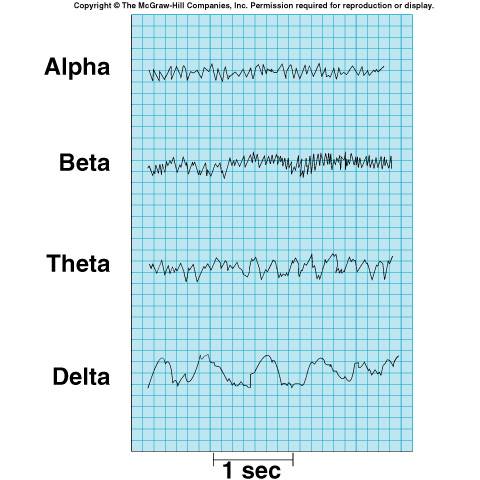 Brain waves change with age, sensory stimuli, brain disease, and the chemical state of the body
An electroencephalogram (EEG) records this activity
EEGs can be used to diagnose and localize brain lesions, tumors, infarcts, infections, abscesses, and epileptic lesions
Evoked potentials
Stimualtion opf sense organ or peripjheral nerve evokes corresponding cortical receptive areas
Visual evoked potential
Light waves in the retina intiatyes a discernible wave form over the occipital cortex
Occipital driving responses.
Best responses was by sudden change in a viewed checkerboard
Conduction delay disease of the optic nerve
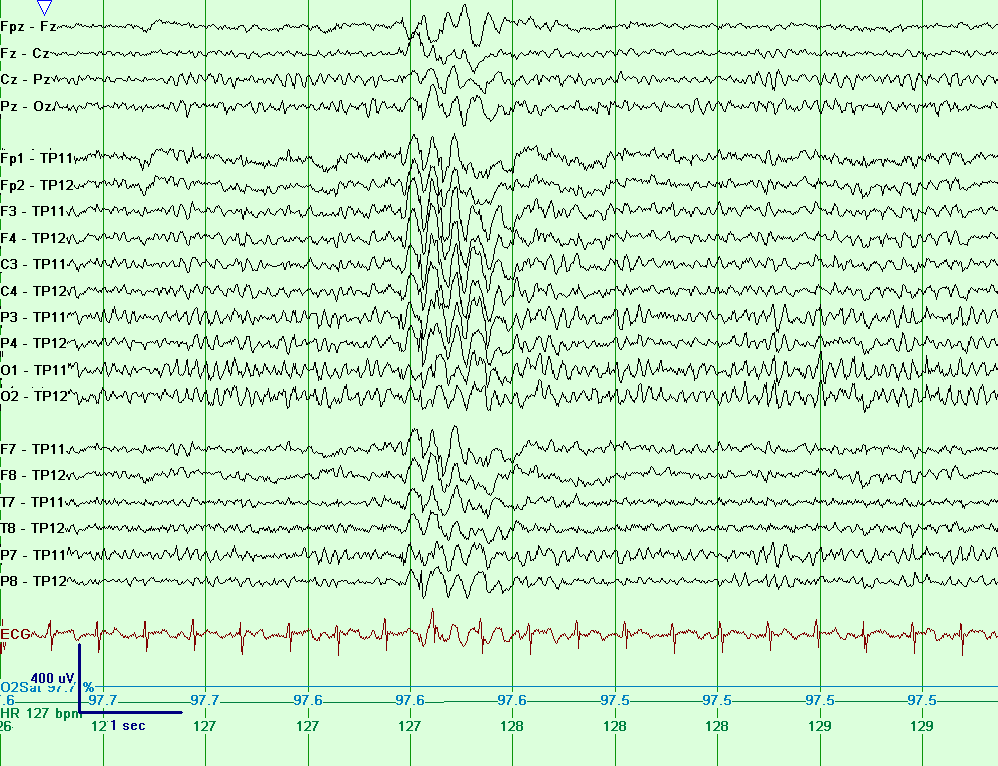 American Epilepsy Society 2015
E Slide 40
[Speaker Notes: Generalized atypical spike and wave, ipsilateral ear referential montage.
Copyright 2013.  Mayo Foundation for Medical Education and Research.  All rights reserved. Courtesy of Dr. Jeffrey W. Britton, MD.]
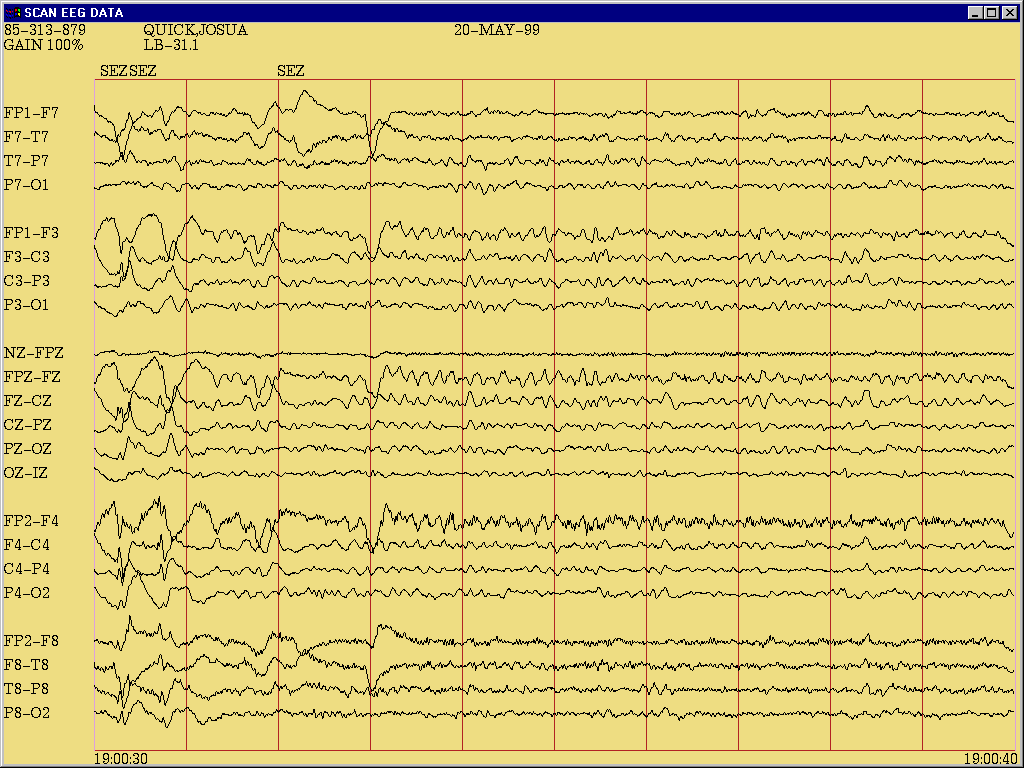 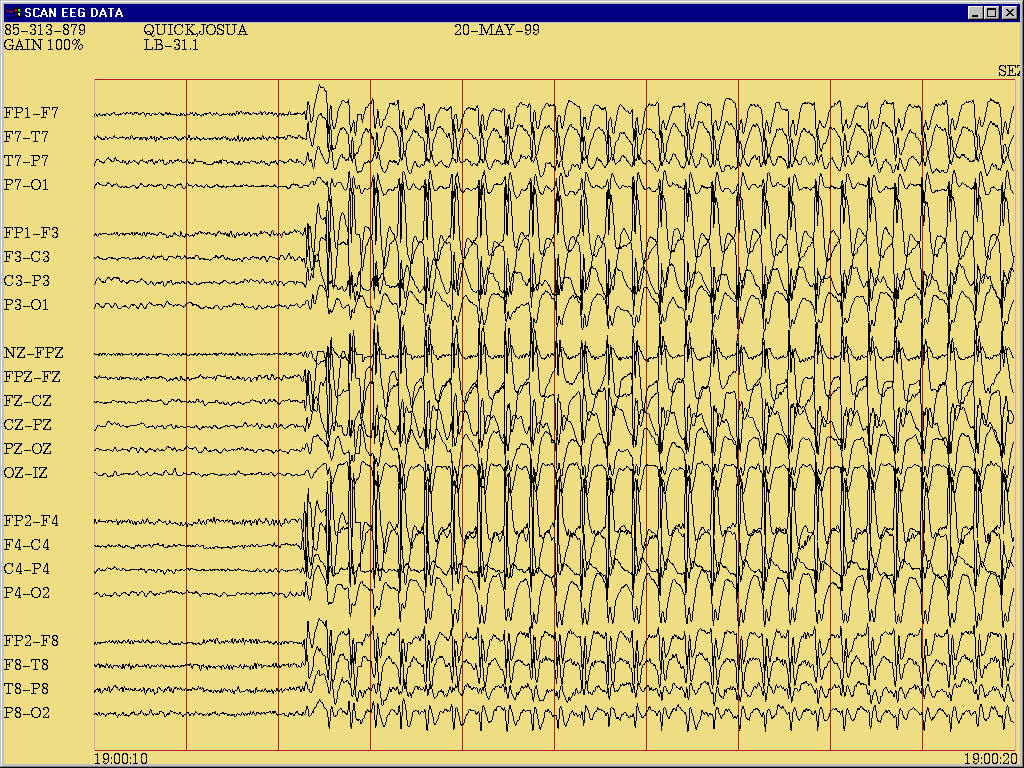 [Speaker Notes: Recorded absence seizure showing generalized 3.0-3.5 Hertz generalized spike and wave discharge, longitudinal bipolar montage.
Copyright 2013.  Mayo Foundation for Medical Education and Research.  All rights reserved. Courtesy of Dr. Jeffrey W. Britton, MD.]